Onkogenetika  -genetika kancera-
Deoba, rast i diferencijacija ćelija su genetski kontrolisani procesi.

Kada ćelija odstupi od svog normalnog genetskog programa razvijaju se tumorske mase - onkogeneza.

Nastanak tumora mogu izazvati:
virusi (retrovirusi), i
klase (grupe) gena sa tumorogenim potencijalom.

Tumori mogu biti benigni i maligni.
TUMOR IMA
MONOKLONSKO POREKLO
normalna ćelija
maligno izmenjena ćelija
umnožavanje tumorskih ćelija
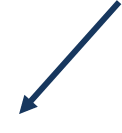 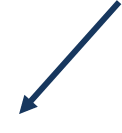 To znači da sve tumorske ćelije potiču od jedne ćelije kojoj se dogodila transformacija koja joj je omogućila da se nekontrolisano deli.
Tumorsku ćeliju karakteriše promena aktivnosti gena koji upravljaju: 
 ćelijskom deobom, 
 ćelijskom diferencijaciom, i 
 programiranom ćelijskom smrti (apoptoza).
Ovi geni imaju tumorogeni potencijal, tj. njihova neadekvatna ekspresija može dovesti do maligne transformacije ćelije.
Tri grupe gena u genomu imaju tumorogeni potencijal:
I - PROTOONKOGENI
II - TUMOR-SUPRESORSKI GENI
III - GENI MUTATORI
Protoonkogeni i tumor-supresorski geni direktno utiču na malignu transformaciju ćelije, a geni mutatori – indirektno.
1. Protoonkogeni
Protoonokogeni na kontrolisan način dovode do umnožavanja ćelija (proliferacija).

 Produkti protoonkogena su proteini koji regulišu:
ćelijski rast, 
diferencijaciju ćelija, i
ćelijsku smrt (apoptoza).

 Razlikujemo klase protoonkogena koji kodiraju:
faktore  ćelijskog rasta (stimulišu ćelije u G0 fazi na deobu)
receptore za faktore rasta (primaju signal i iniciraju ćelijski odgovor)
nereceptorne protein-kinaze (prenos signala kroz citoplazmu)
proteine sa GTP-aznom aktivnošću (npr. Ras-protein, produkt ras protoonkogena)
jedarne proteine (su transkripcioni faktori koji primaju signale koji stignu do jedra, deluju na DNK molekul i dovode do ekspresije gena odgovornih za ćelijsku deobu i diferencijaciju)

 Mutacijom protoonkogena nastaju ONKOGENI.
[Speaker Notes: Produkti protoonkogena su proteini potrebni za prenos signala u ćeliji:]
normalni rast
rast  bez  kontrole
mutacija jednog alela                           protoonkogena
protoonkogen
Mutacije protoonkogena imaju dominantan efekat, tj. dovoljna je promena jednog od dva alela, da dovede do nekontrolisanog rasta i umnožavanja ćelija.
Mehanizmi aktivacije protoonkogena
- VIRALNI I NEVIRALNI
Viralna aktivacija protoonkogena
Onkogeni koji dovode do maligne transformacije ćelije su prvo otkriveni kod retrovirusa (podgrupa RNK virusa) – i to su viralni onkogeni.

Ustanovljeno je da su ovi virusni onkogeni zapravo izmenjene forme protoonkogena iz ćelija kičmenjaka iz koje ih je virus „pokupio“.

Inficiranjem ćelije ovakvim virusom može doći do njene maligne transformacije.
VIRALNA AKTIVACIJA PROTOONKOGENA
gag          pol         env
LTR
LTR
viralna RNK
Reverzna transkriptaza
cDNK
viralna RNK
genom retrovirusa (bez  onkogena)
integracija  viralnog genoma u DNK domaćina
pakovanje  retrovirusa
protoonkogen ‘’pokupljen’’  iz   genoma domaćina
gag          pol         v-onc
gag          pol         env
LTR
LTR
LTR
Virusni onkogeni – koji mogu dovesti do maligne transformacije
Virusi udruženi sa malignitetima kod čoveka:
DNK virusi
Papovavirusi  
Papilloma virus -
Hepadnavirusi
 Hepatitis-B virus -
Herpesvirusi   
Epstein-Barr virus -
karcinom cerviksa uterusa
hepatocelularni karcinom
Burkitt-ov limfom nazofaringealni karcinom
RNK virusi
Retrovirusi 
HTLVI  -
HIV-1  -
adultna T-ćelijska leukemija
Kapoši sarkom
1. Akutno transformišući virusi – sadrže viralni onkogen (tumorogeneza).
2. Sporo transformišući virusi (ne sadrže viralni onkogen) – ugrađuju se u genom domaćina uz protoonkogene i dovode do njihove povećane ekspresije (tumorogeneza).
Neviralna aktivacija protoonkogena (kvantitativne ili kvalitativne promene genskog proizvoda ovih gena)
point (tačkaste) mutacije (daju produkt izmenjene biohemijske aktivnosti; protoonkogeni iz ras familije su naročito podložni aktivaciji putem mutacije)

 amplifikacije (kvantitativni efekat - dovodi do umnožavanja hromozomskih segmenata koji nose protoonkogene)

 strukturne hromozomske aberacije (nejčešće zbog translokacije segmenta sa protoonkogenom u zonu koja je transkripciono aktivnija, npr. Philadelphia hromozom – Ph’)
AB
A
B
tumor
NEVIRALNA AKTIVACIJA PROTOONKOGENA
translokacija
amplifikacija
normalna  ćelija
point-mutacija
9
22
bcr
q11
bcr-abl
himerični gen
c-abl
protoonkogen
q34
Hronična mijeloidna leukemija
Ph’ hromozom – t(9,22)
Ph’
Recipročna translokacija t(9,22) dovodi do spajanja abl protoonkogena i bcr gena, nastaje himerični gen čiji je produkt sa povećanom aktivnosti tirozin-kinaze.
2. Tumor-supresorski geni
Imaju ulogu da zaustavljaju nekontrolisanu ćelijsku deobu koja je karakteristična za maligne ćelije.

Produkti tumor-supresorskih gena su inhibitori klonske ekspanzije.

Njihovom inaktivacijom nastaju tumori.

Tumor-supresorski geni su:
RB1 (13q14), inaktivacija gena daje Retinoblastom.
P53 (17p), važan za kontrolu ćelijskog ciklusa na prelazu G1/S fazu. 50% svih maligniteta je posledica inaktivacije ovog gena.
WT-1, udružen sa razvojem Wilms-ovog tumora.
BRCA1 i BRCA2, imaju značajnu ulogu u razvoju familijarnog kancera dojke.
[Speaker Notes: p53 – deluje kao transkripcioni faktor i svoju ulogu u kontroli ćelijskog ciklusa ostvaruje tako što aktivira ekspresiju inhibitora ćelijskog ciklusa koji deluje na G1/S kontrolnoj tački ćelijskog ciklusa.]
Tumor
normalni rast
tumor supresorski gen
inaktivacija oba alela tumor- supr. gena
Mutacije tumor-supresorskih gena imaju recesivan efekat, tj. oba alela moraju biti inaktivirana da bi izgubila svoje dejstvo.
tumor
NASLEDNA  FORMA RETINOBLASTOMA (Rb)
NENASLEDNA  FORMA RETINOBLASTOMA (Rb)
nasleđen mutirani Rb alel
inaktivacija  jednog Rb alela
inaktivacija preostalog funkcionalnog Rb alela
inaktivacija drugog Rb alela u istoj ćeliji
tumor
RB1 gen je prvi otkriveni tumor-supresorski gen. Inaktivacija RB1 gena je utvrđena kod retinoblastoma (Rb - maligni embrionalni tumor retine) , ali i kod drugih maligniteta.
 Nasledni Rb se javlja na oba oka i sa udruženim anomalijama.
 Nenasledni Rb se javlja samo na jednom oku i bez udruženih anomalija.
normalni ćelijski rast
protoonkogen
tumor-supresorki gen
umnožavanje ćelija
(proliferacija)
supresija  proliferacije
3. Geni mutatori
Svaki gen čija mutacija povećava stopu spontanih mutacija drugih gena, uključujući i protoonkogene i tumor-supresorske gene.

Ovi geni su inače normalno uključeni u procese replikacije ili reparacije DNK molekula.

Mutacije gena mutatora imaju recesivni karakter (neophodna je inaktivacija oba genska alela).
Geni koji kontrolišu ćelijski ciklus
Normalne ćelije se dele samo u prisustvu mitogenih signala. Kada tih signala nema ćelija ili  privremeno ulazi u G0 fazu ili podleže apoptozi.

Ćelijski ciklus zahteva kontrolu i vremensku koordinaciju različitih procesa.

Između faza ćelijskog ciklusa postoje kontrolni punktovi na kojima se vrši provera da li ćelija može da uđe u sledeću fazu ciklusa:
 1.   G1/S,
 2.   G2/M, i 
 3.   M kontrolni punkt. 
Prolazak kroz ove tačke je regulisan pomoću proteinskog komleksa koji čine proteini ciklini i enzimi ciklin-zavisne kinaze (CDK).
Geni koji kontrolišu apoptozu
U višećelijskom organizmu postoji balans između nivoa ćelijske proliferacije i ćelijske smrti.

Apoptoza je programirana ćelijska smrt i pod strogom je genskom kontrolom.

Svaka ćelija poseduje program za samouništenje koji se pokreće kada ćelija više nije potrebna organizmu ili kada je jako oštećena.

Geni koji imaju važnu ulogu u regulaciji apoptoze:
Protoonkogen bcl2  - inhibira apoptozu i tako štiti zdravu ćeliju.
Tumor-supresorski gen p53 – indukuje (stimuliše) apoptozu.
apoptoza
normalni p53
zaustavljen rast     
(DNK reparacija)
U slučaju nastanka DNK oštećenja povećava se ekspresija p53 i dolazi do zaustavljanja svih ćelija sa greškom. 
Ukoliko reparatorni mehanizmi ne isprave grešku, p53 indukuje APOPTOZU.
mutirani   p53
preživljavanje ćelije sa oštećenim genomom
normalna  

proliferacija
normalna  

apoptoza
Homeostaza
povećana  

proliferacija
normalna  
apoptoza
tumor
smanjena   

ćelijska smrt
normalna  
proliferacija
povećana  ekspresija               Bcl-2
tumor
Geneza (nastanak) kancera
Veliki broj gena učestvuje u složenim procesima proliferacije, diferencijacije i apoptoze ćelije.

Jedna mutacija nije dovoljna da preobrati normalnu ćeliju u malignu.

Geneza kancera zahteva nekoliko nezavisnih promena (3 do 7) koje se dešavaju u jednoj ćeliji!
Akumulacija ovih promena u ćeliji se dešava kroz različito dug vremenski period, do konačne i ireverzibilne transformacije.